The Hero Journey
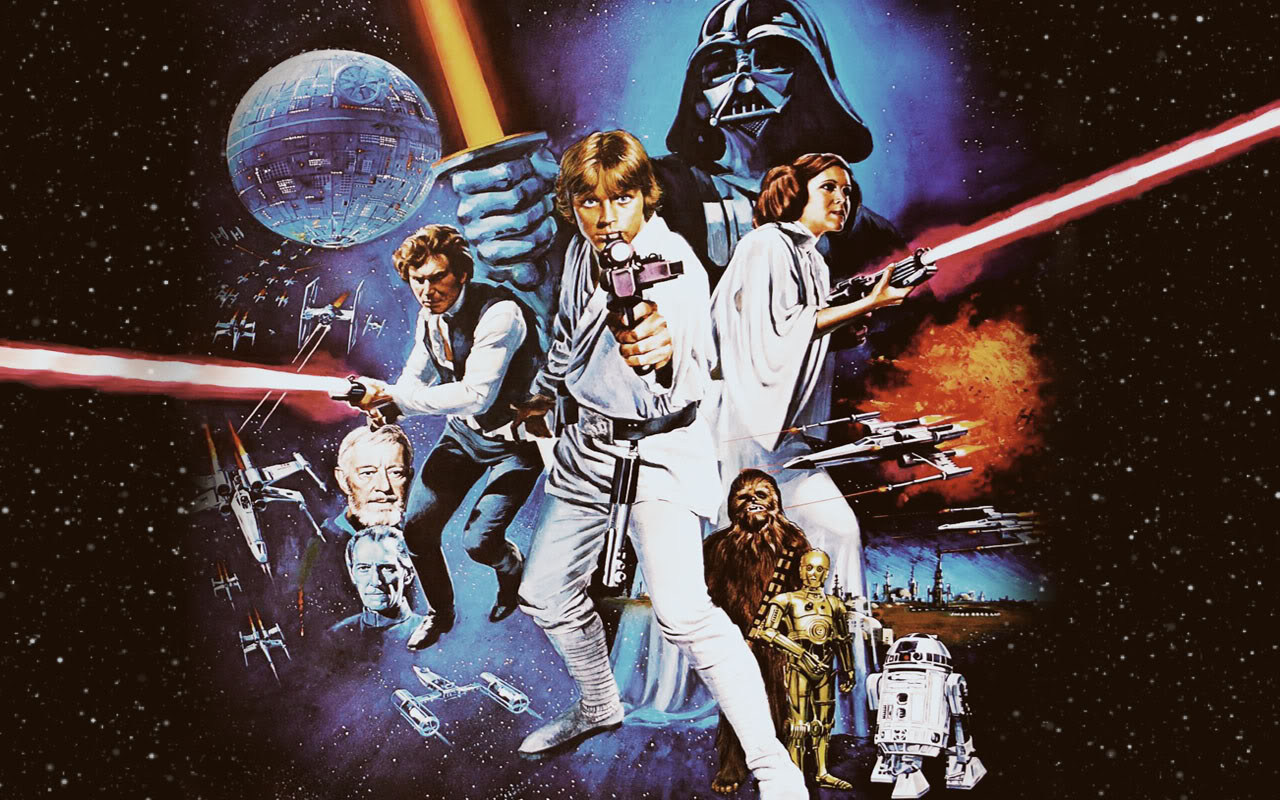 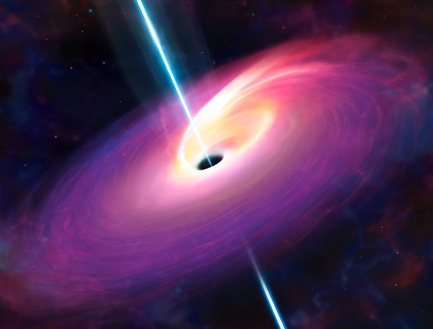 Let the Journey Begin …
Historical Background
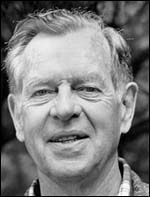 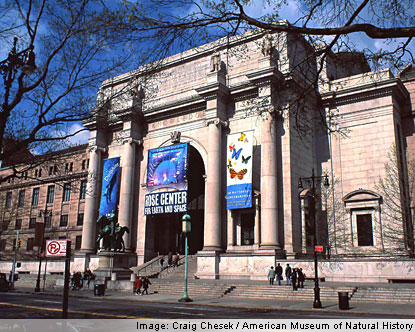 Joseph Campbell 
Circa 1984
Museum of Natural History 
New York City
The Hero with a Thousand Faces
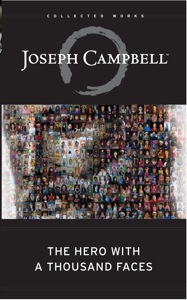 First Published 
in 1948
2008 Edition
Before Campbell
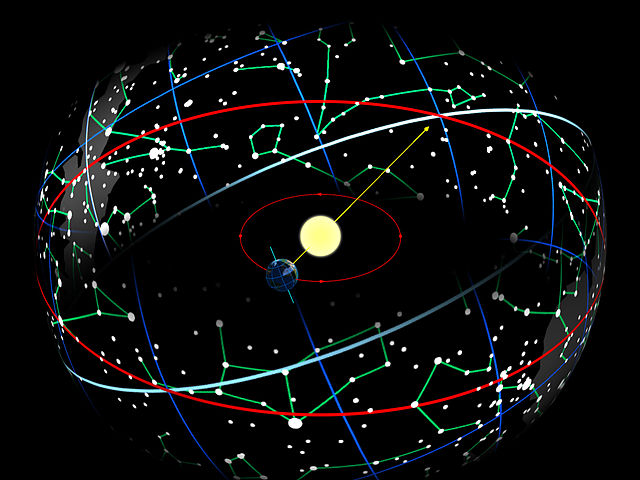 Egyptian Mystery Schools – Ra/Osiris – The Sun God Journeys through 12 Stages
Moses and the 12 Tribes of Israel (Isis – Ra) 
Greek Mystery Schools – Iliad and Odyssey –  
    12 Labors of Hercules
The Holy Grail – 12 Knights of the Roundtable
Scholarly Overview: Watch Zeitgeist – Part 1 on Netflix
The 12 Stages of the Hero Journey
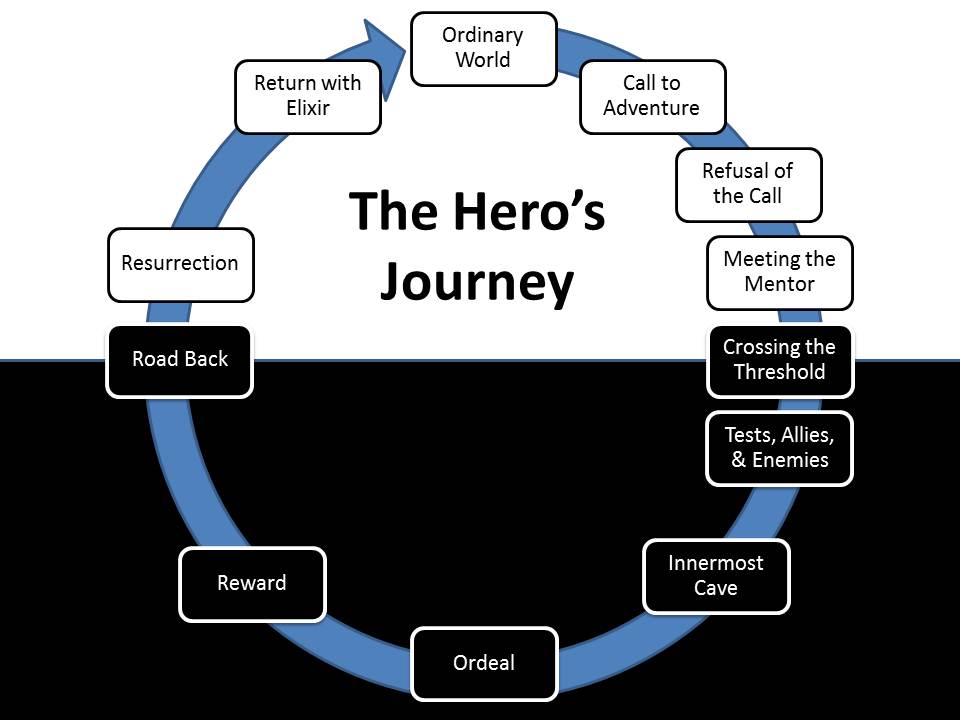 Present Hero Journey StagesGroups …
Lost Coasters – Ordinary World
Lockeans – Call to Adventure & Refusal of the Call
City on the Hill – Meeting the Mentor & Crossing the Threshold
Bull Moose Party – Tests, Allies, & Enemies and Innermost Cave
Fractured Lens – Ordeal & Reward
Battle Born – Road Back & Resurrection
Jefferson: 3 + 1 – Return with Elixir
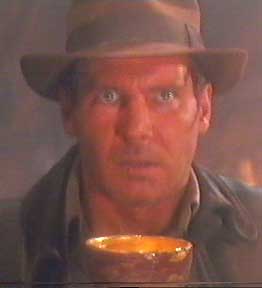 The Hero Journey Cycle Applied to an Historical EventU.S. & WW II
Ordinary World – Economic Hardship, The Great Depression
The Call to Adventure – WW II Begins 1939
The Refusal of the Call – U.S. Isolationist
Meeting with Mentors – Churchill & Roosevelt meet in August 1941
Crossing the Threshold – Pearl Harbor, Dec. 1941
Tests, Allies, Enemies – 14 million troops, England and Russia = Allies


\
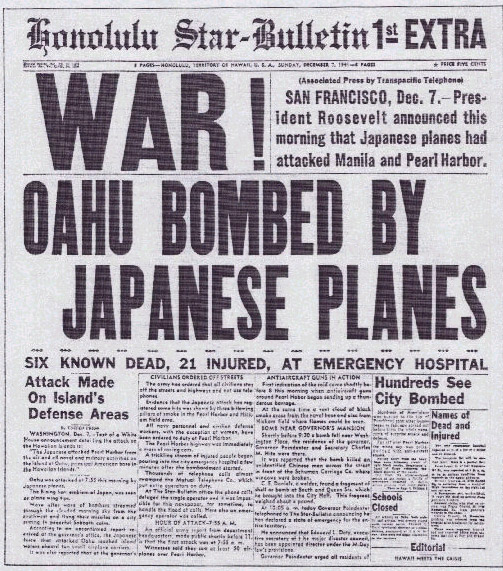 The Hero Journey Cycle Applied to an Historical EventU.S. & WW II
Approach: the Innermost Cave – Iwo Jima, February – March 1945
The Ordeal – D-Day: June 6, 1944 & Hiroshima, August 1945
The Reward – Victory over Germany & Japan
The Resurrection – The troops and the country transformed / changed.  U.S. = World Power
Return with the Elixir – Stories, Novels & Films

\
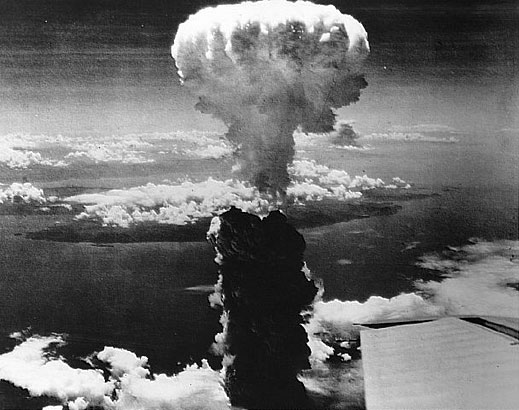 An Historical Event or Historical Person
In Your Group
Use the Hero Journey Storyboard
Present the the Hero Journey Cycle
Use in Your Unit
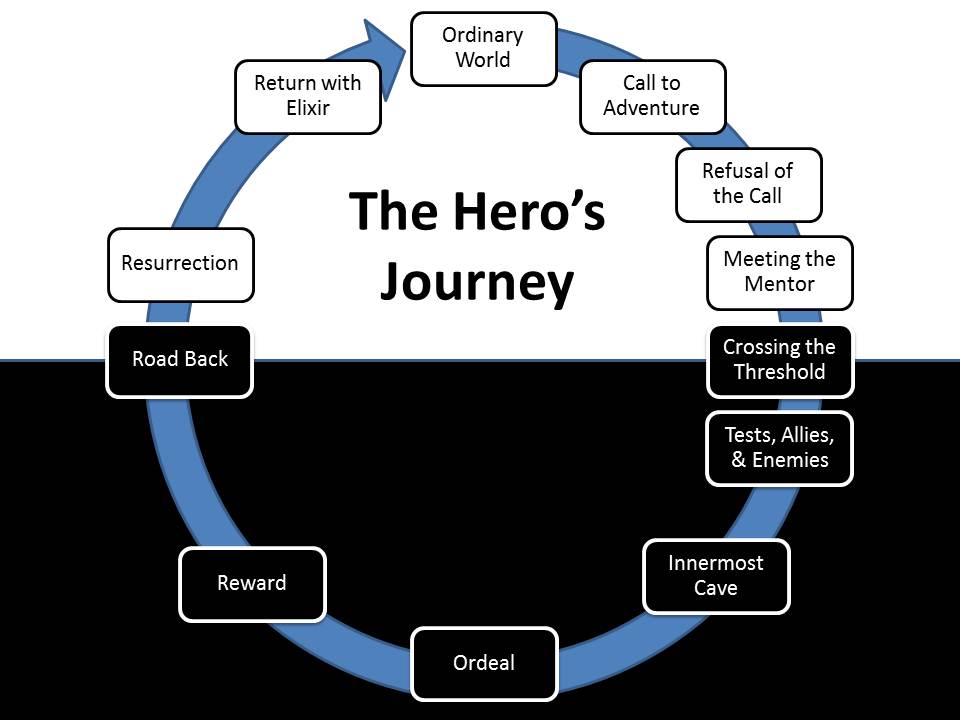 Your Hero Journey …
Using the Hero Journey model, create a hero journey presentation (5 minutes) and essay (2 to 3 pages) that reflects a specific step-by-step journey from your own life. 
Be sure to utilize the Your Hero Journey: Self Introduction Storyboard from WebCampus as a guide. (Meeting the Mentor)
September 24 – Bring Your Hero Journey script, DVD, flashdrive and headphones/earbuds to Media Center @ One Knowledge Center. 
Due Date October 1 (15 Points)
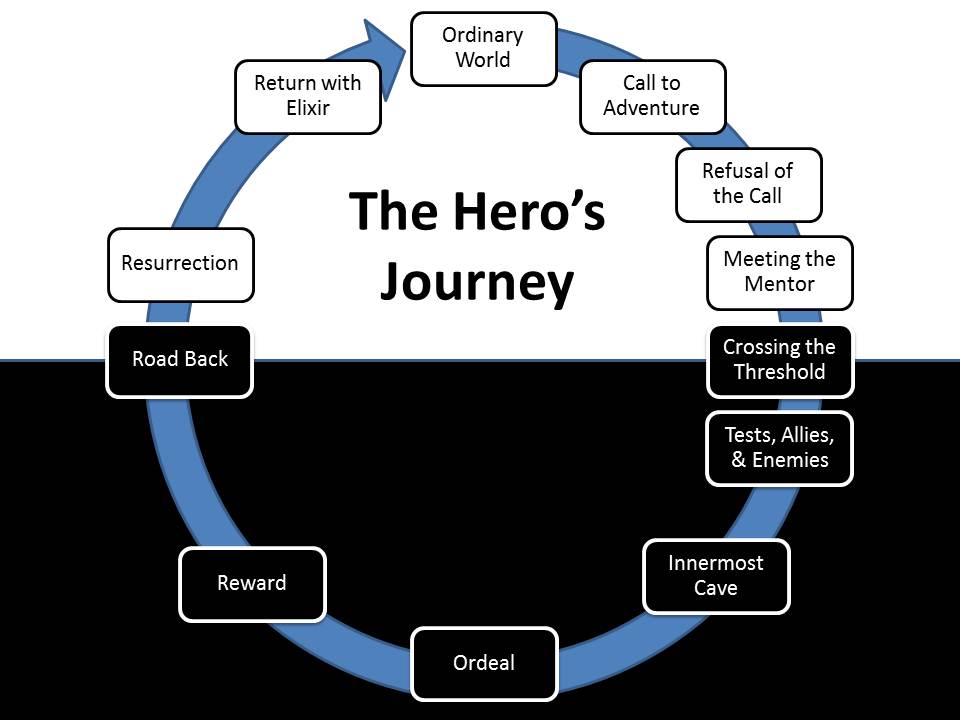 May the Force Be With You …
Benefits:
Process Thinking
Depth of Knowledge (DOK)
Spectrum Thinking 
Evaluative Thinking
Reflective Thinking
Metaphorical Thinking
Fosters Creativity & Synthesis
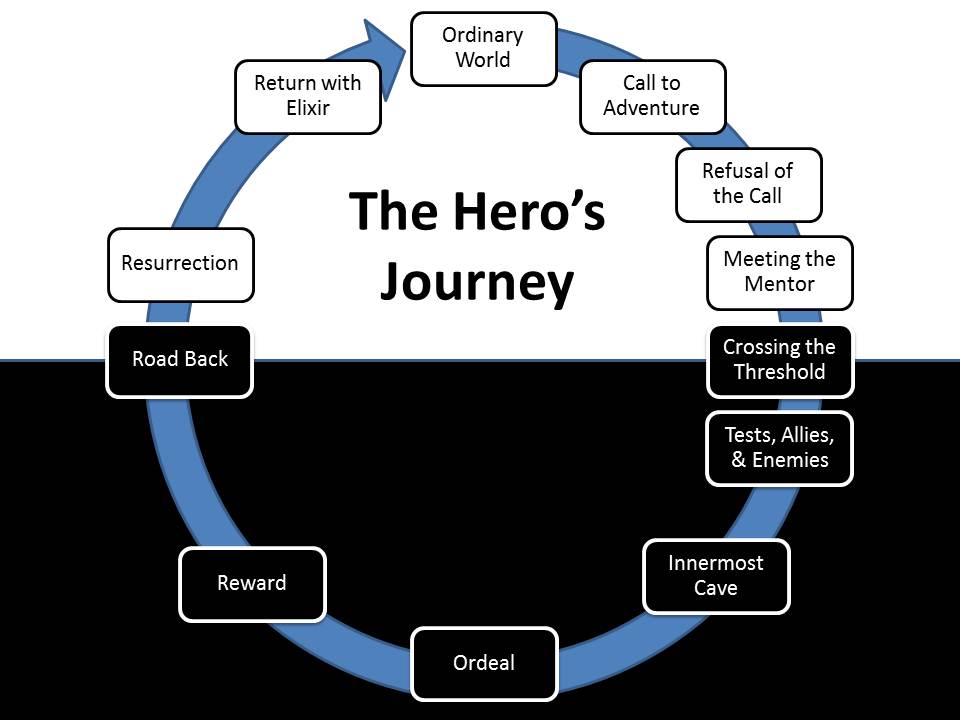 Types of Hero/Heroine JourneysNoticed Over Time:
Physical – Run, Swim, Snowboard …
Emotional – Fear, Procrastination, Sabotage ...
Psychological – Relationships, Family, Jobs …
Travel – Foreign Countries … Ireland, France ...
References
The Power of Myth with Bill Moyers (PBS) 
The Hero with a Thousand Faces – Joseph Campbell
The Writer’s Journey – Chris Vogler
The Joseph Campbell Foundation